PREZENTÁCIÓ CÍMEprezentáció alcíme
Előadó neve
előadó titulusa
Rendezvény, Dátum
PREZENTÁCIÓ CÍMEprezentáció alcíme
Előadó neve
előadó titulusa
Rendezvény, Dátum
A szövegblokk címe

Lorem ipsum dolor sit amet,
consectetur adipiscing elit.
Donec at efficitur tortor.
Mauris eu diam eget elit rhoncus.
Mauris id mollis nisi. 
Nam at augue et ante venenatis.
Duis sed augue ut metus consectetur.
Integer sit amet nulla sit 
amet lectus efficitur lacinia.
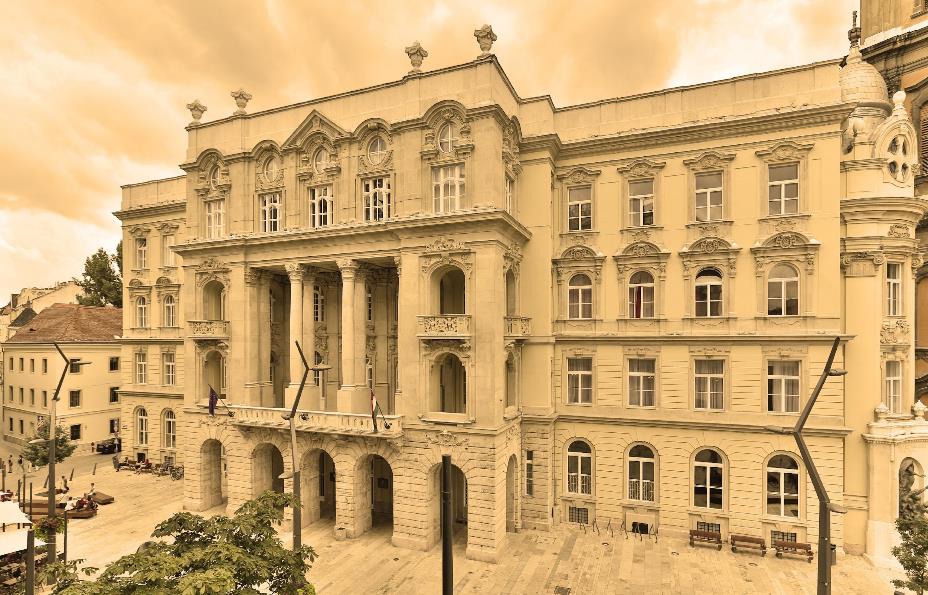 Köszönjük a figyelmet!
Előadó neve
előadó titulusa
Rendezvény, Dátum